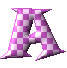 all email addresses have the @ symbol
@ = at in English. = dot in English
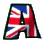 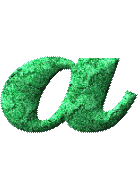 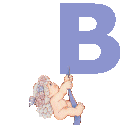 a type of diary that you put on the Internet is called a
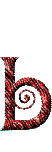 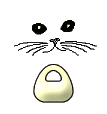 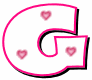 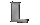 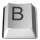 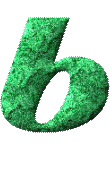 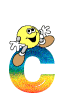 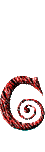 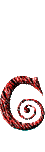 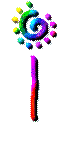 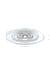 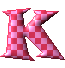 You                                   with  the  mouse  to make  your  computer  do  something
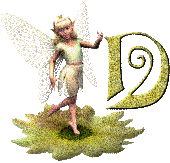 when you take text, music or video from Internet, you
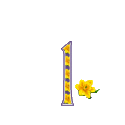 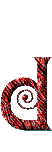 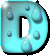 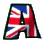 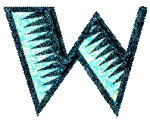 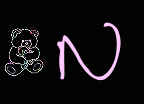 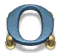 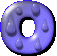 it
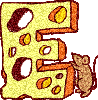 you use email  (                                                                  mail) to send and receive messages on your computer via internet
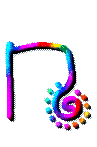 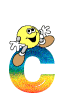 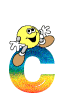 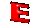 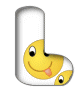 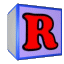 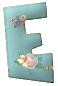 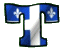 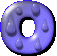 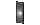 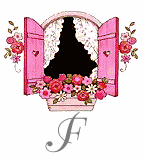 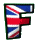 you can keep a list of your favourite websites called                 
on your computer
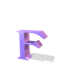 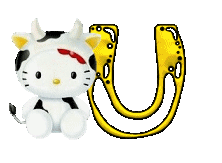 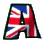 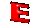 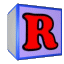 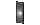 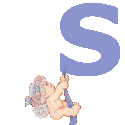 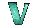 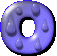 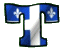 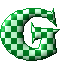 you click            to start a search on Internet
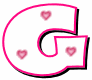 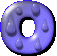 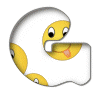 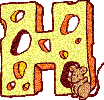 you can use symbols to add                            to your email messages.
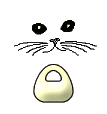 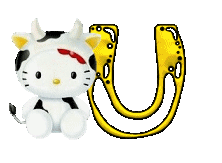 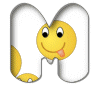 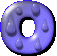 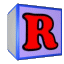 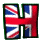 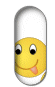 you can use Internet for instant messaging. You send a message and you receive a reply immediately. It’s like a written conversation.
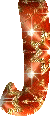 you sometimes receive emails that you didn’t ask for and didn’t want. This is junk mail or spam.
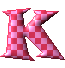 you use the to type messages
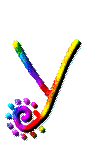 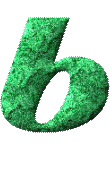 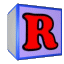 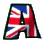 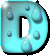 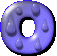 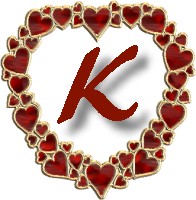 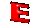 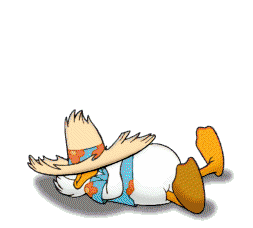 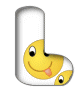 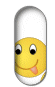 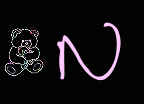 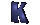 a  connects one web page to another. It’s usually a word or phrase in blue and underlined.
you use the mouse to move around the screen of your computer
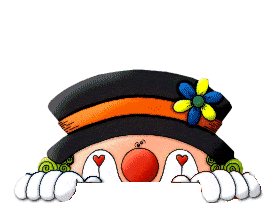 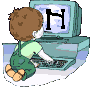 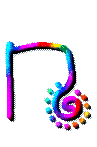 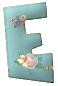 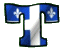 the                     in another word for Internet
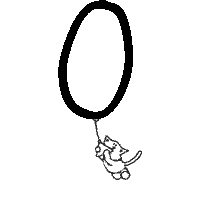 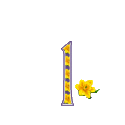 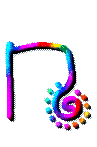 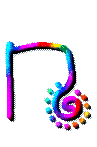 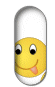 means connected to Internet
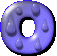 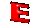 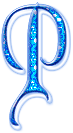 you can download a podcast (a radio programme or a video) from Internet and play it on your iPod (mp3 player)
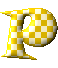 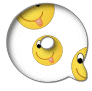 when you quit a computer program, you close it
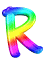 you send a message and you receive a reply
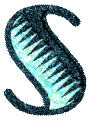 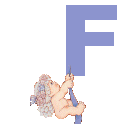 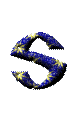 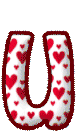 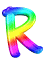 you                           Internet to find information
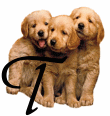 there are tools. They’re on the toolbar
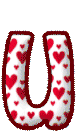 your username is your email name, e. g. spiderman@italweb.net
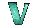 type ‘virtual tour of London’ into Google and explore the capital of Great Britain!
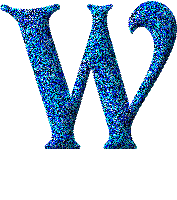 a webcam is a camera connected to a computer
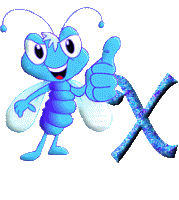 you can write the letter x at the end of your emails to send a kiss
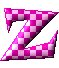 don’t stay up late surfing Internet. Go to bed!
FRANCESCA MILIONE
IIA